VACUUM TUBE GUITAR AMPLIFIER
WITH BLUETOOTH AND POWER SCALING
Presenters: Nick Hill, Adam Schmolling, Allan Bekkala
Advisor: Dr. Stanley Burns

Date: 04/26/2016
ABSTRACT
This project was to design and construct an AB style vacuum tube guitar amplifier that has Bluetooth connectivity as well as the ability to scale the volume output without losing power tube distortion.  The Bluetooth connectivity allows the user to stream background music into the amplifier, while an audio mixer allows the background music and guitar signal to be mixed.  The user also has the option of choosing between a GZ 34 tube rectifier and a solid-state full wave bridge rectifier. 
 
The amplifier outputs 35 watts (rms) to a 2 x 12 speaker enclosure.  The amplifier head can be connected to any cabinet with an impedance of 4, 8, or 16 (as the amplifier has an impedance selector switch).  The preamplifier consists of 3, 12AX7 tubes, and the power amplifier consists of 2, EL34 tubes.  The rectifier tube, as mentioned above, is a GZ34.  The guitar signal and backing music are mixed with a tube based summing amplifier (also a 12AX7 tube), and the respective volumes of both signals can be controlled. 	
 
This senior design project is a culmination of 2 semesters worth of work.  In retrospect the project has been 80% design, and 20% actual construction.  We have constructed the enclosures for both the amplifier head and the speakers.  We have wired up the entire circuit.  The end result has been an excellent guitar amplifier, which has applications all across the music industry.
INTRODUCTION
Goal: 
 To design a high quality valve amplifier based on the Marshall JTM-45

	Features:	
1.    Bluetooth connectivity
a.    To enable the user to play along with a backing track via smartphone 
2.     Dual rectifier
To enable the user to alternate between a solid state and tube based rectifier
3.     Power-scaling 
a.    To allow for more power tube distortion at a lower volumes
4.     Meets all environmental and health standards
	    a.     Follow the National Electrical Code
	    b.     Lead-free solder
OVERALL DESIGN
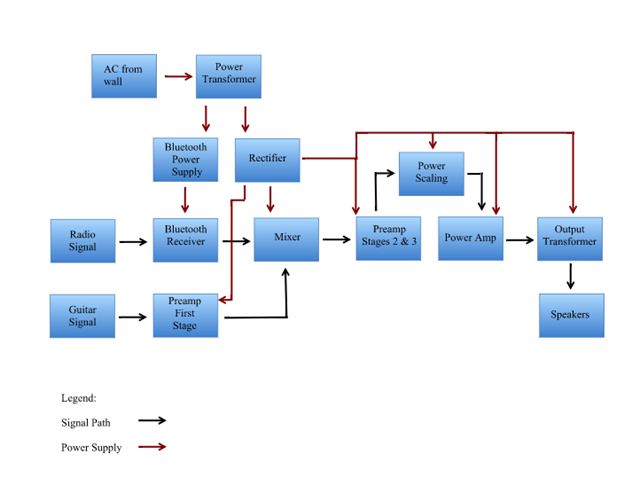 TUBE BASICS
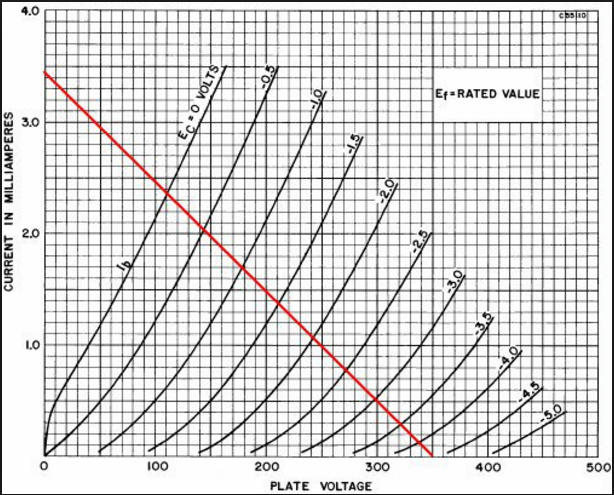 PRE-AMP DESIGN
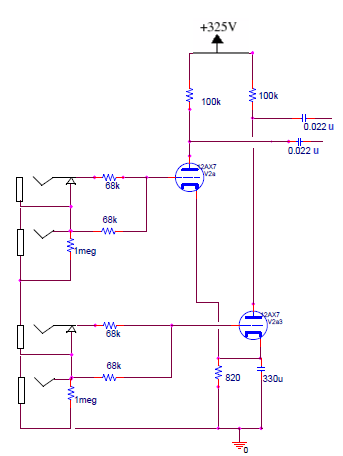 12AX7 VOLTAGE AMPLIFIER
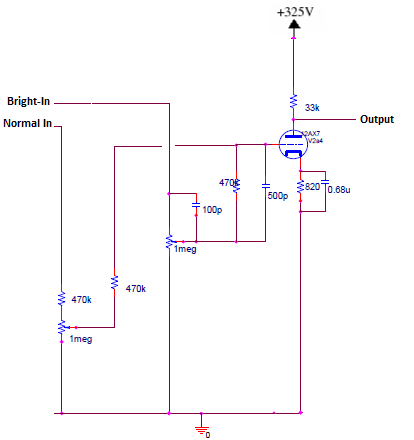 MIXER & CATHODE FOLLOWER
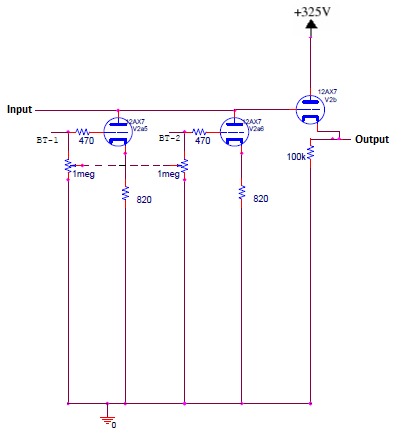 BLUETOOTH CONNECTIVITY
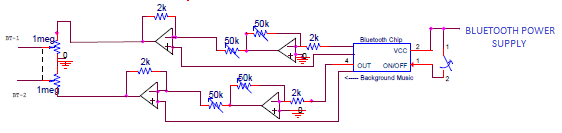 TONE STACK
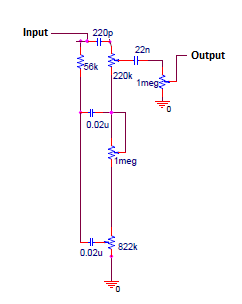 LONG TAILED PAIR PHASE INVERTER
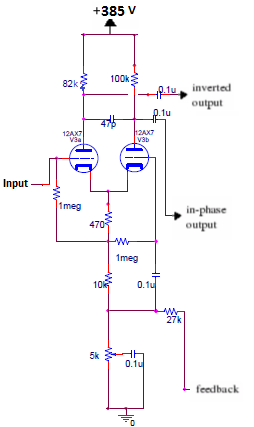 PUSH-PULL POWER AMPLIFIER
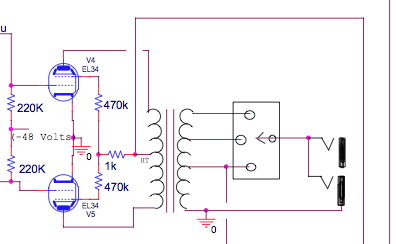 POWER SUPPLY
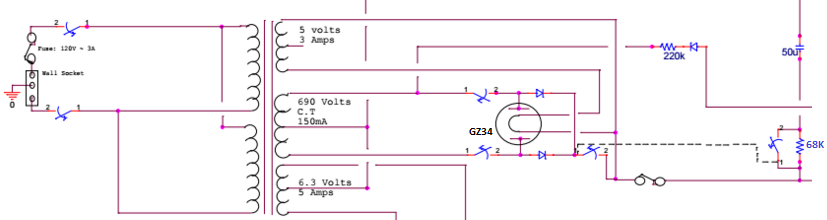 Design: Voltage Regulator / Rectifier for Bluetooth IC
Pre-Testing Design
Voltage regulator and rectifier for RN-52 Bluetooth chip (note: capacitor value has been changed due to design specs. The value is now 2000uF.)












Calculations: 
Vrms = 6.3  => Vpeak = 6.3*SQRT(2)
Limiting Resistor Needed: R = [(Vpeak - diode_voltage_drop - Zener_Voltage)/(current) = [(8.9 - 1.4 - 3.3)/(0.02)]*0.9 = 189 Ohms
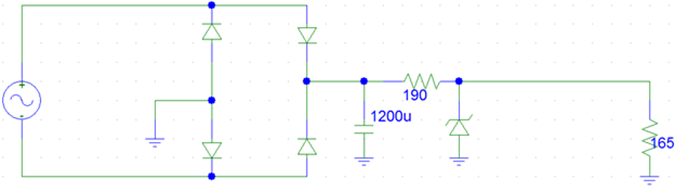 Design: Voltage Regulator / Rectifier for Bluetooth IC
Figure 3-1: Simulated output voltage of the voltage regulator / rectifier circuit for the RN-52 Bluetooth chip using a 2000uF capacitor
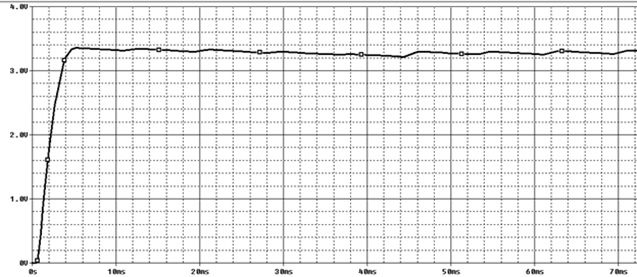 Design: Voltage Regulator / Rectifier for Bluetooth IC
Post Testing Design
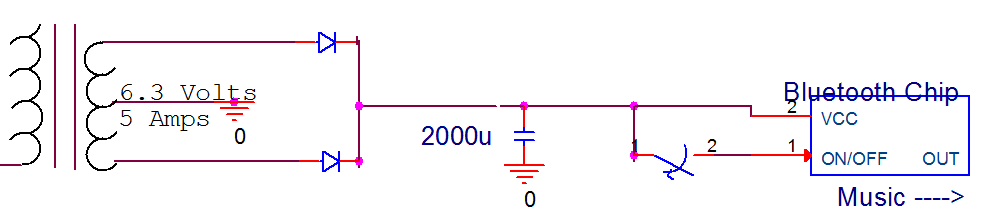 POWER SCALING
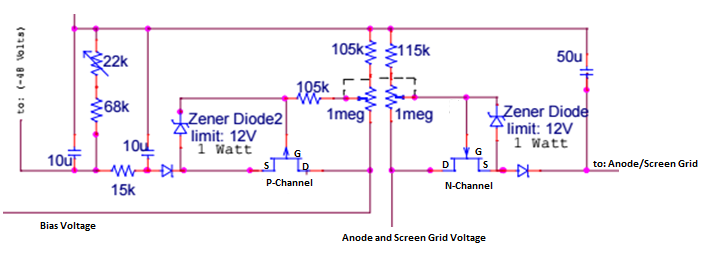 Power Scaling Simulation: 
Anode and Screen Grid Voltage Control
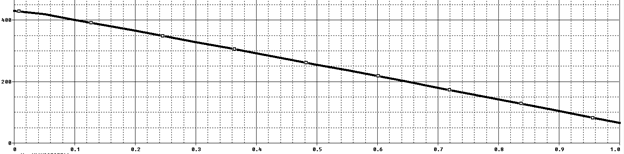 Power Scaling Simulation: 
Bias Voltage Control
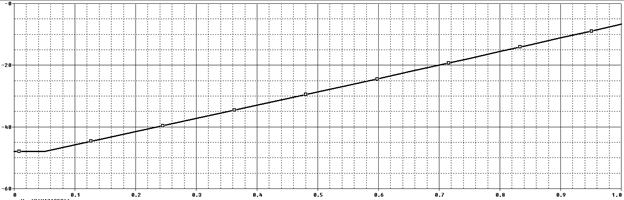 POWER SCALING 
A MORE DEFINITIVE MODEL FOR PSPICE SIMULATION
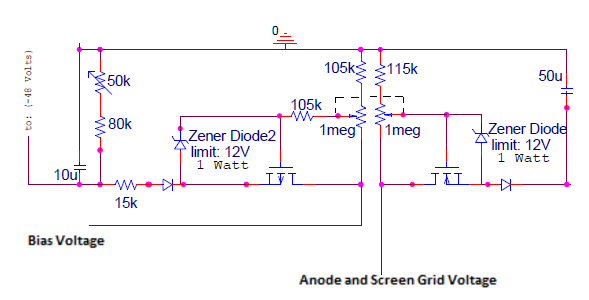 Simulations:
Simulations: stage 1 frequency Response (Bright and Normal Channels).
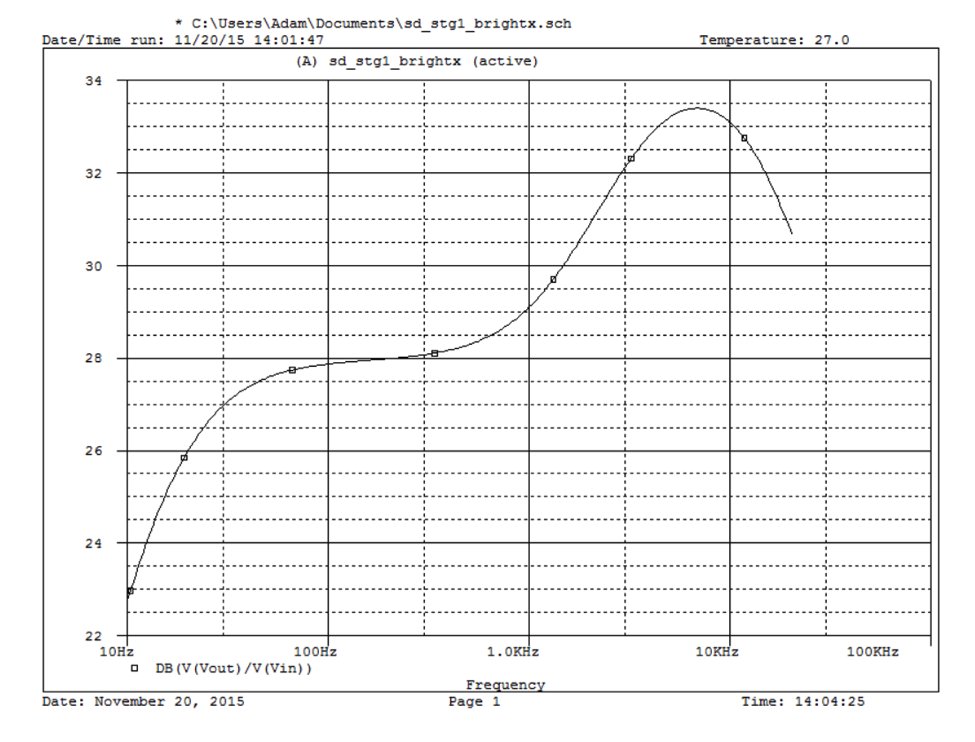 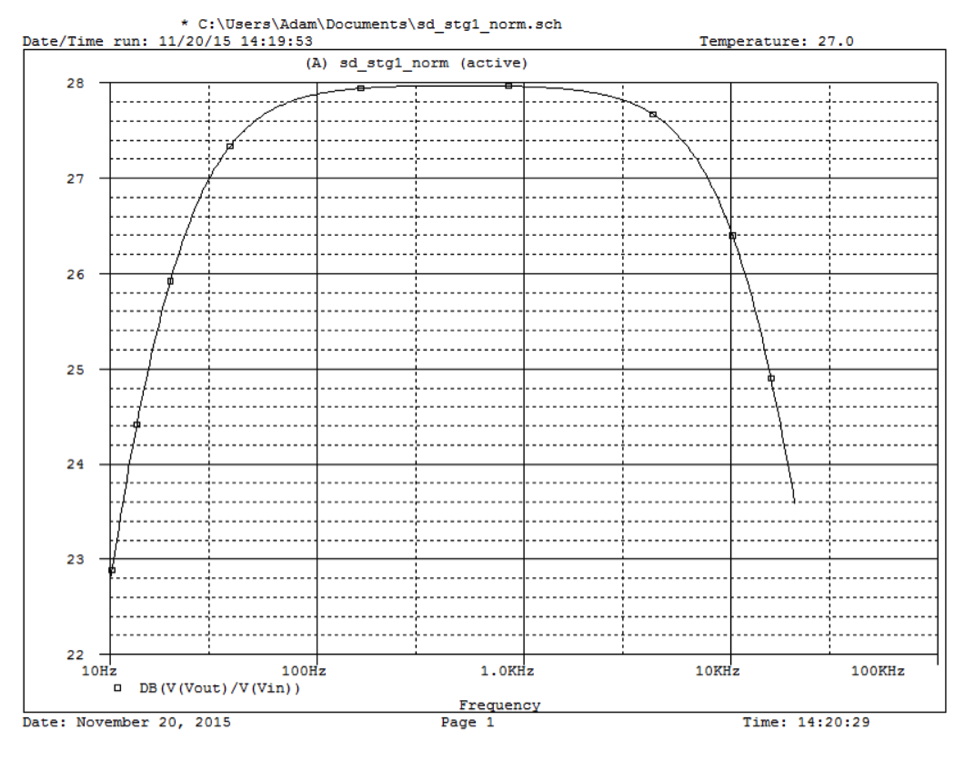 Simulations: Stage 2 Frequency Response (Bright and Normal Channels)
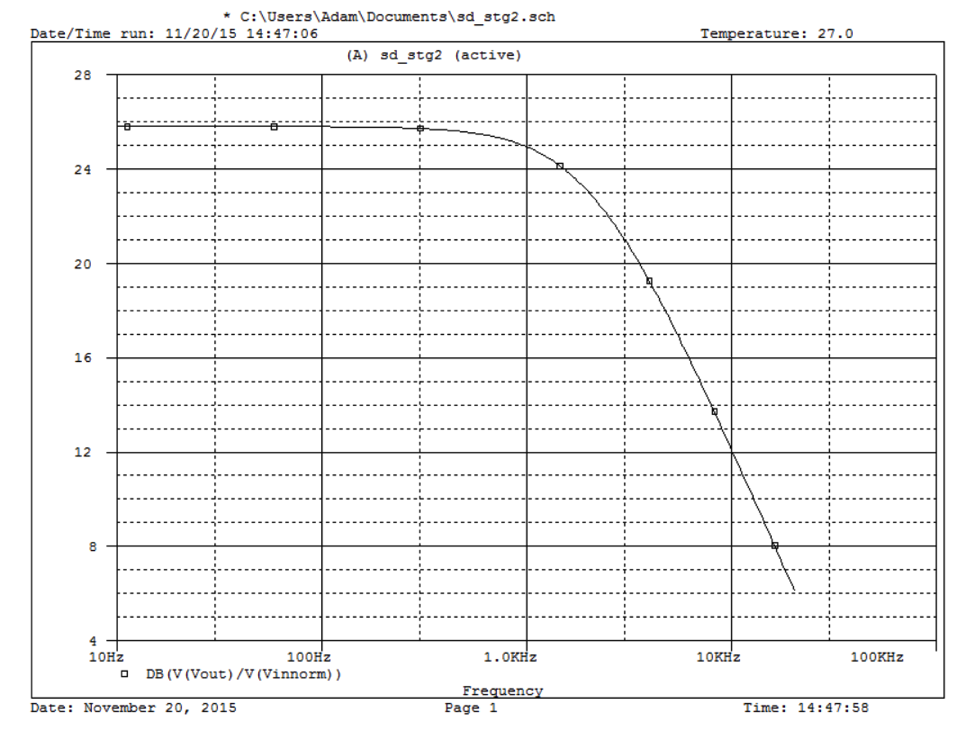 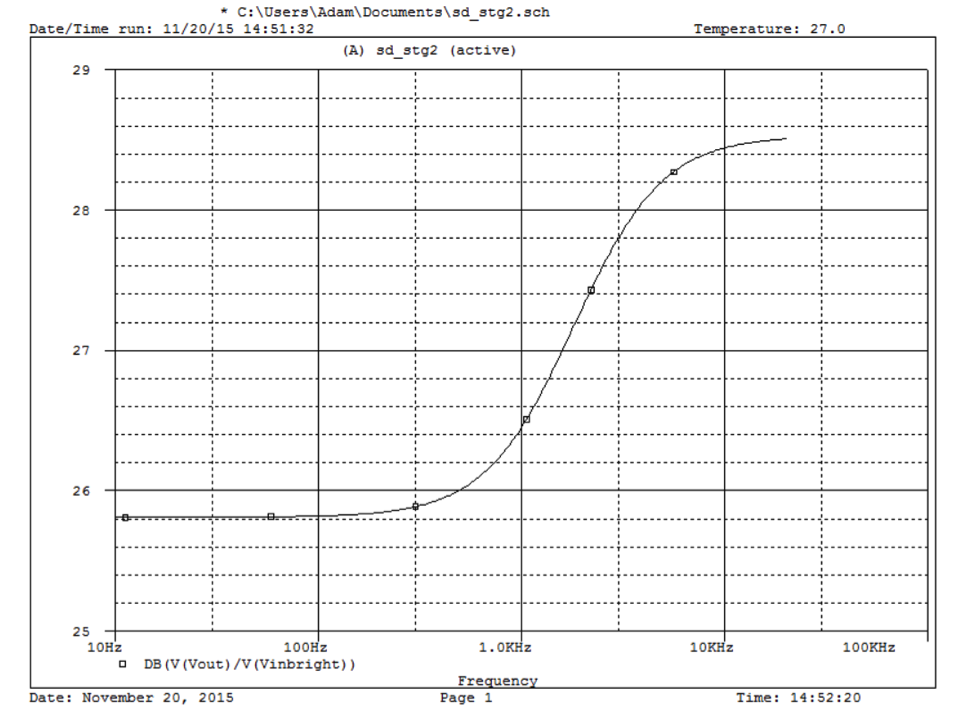 Simulations: Stage 4 Frequency  Response (Stage 3 was flat)
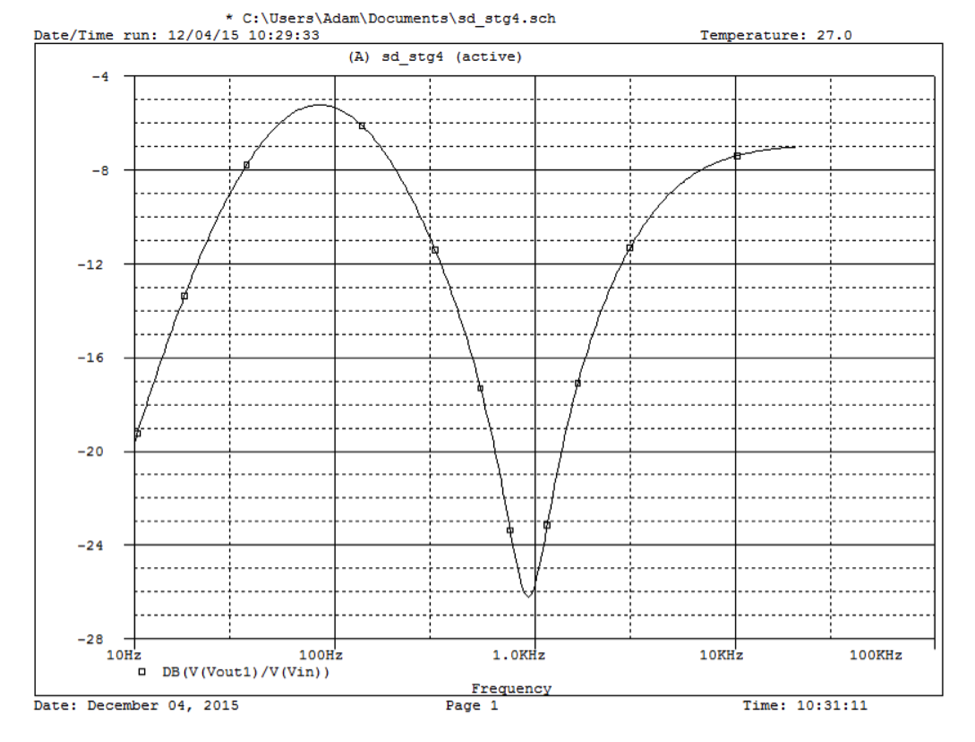 Simulations:  Overall Amplifier Transfer Characteristic
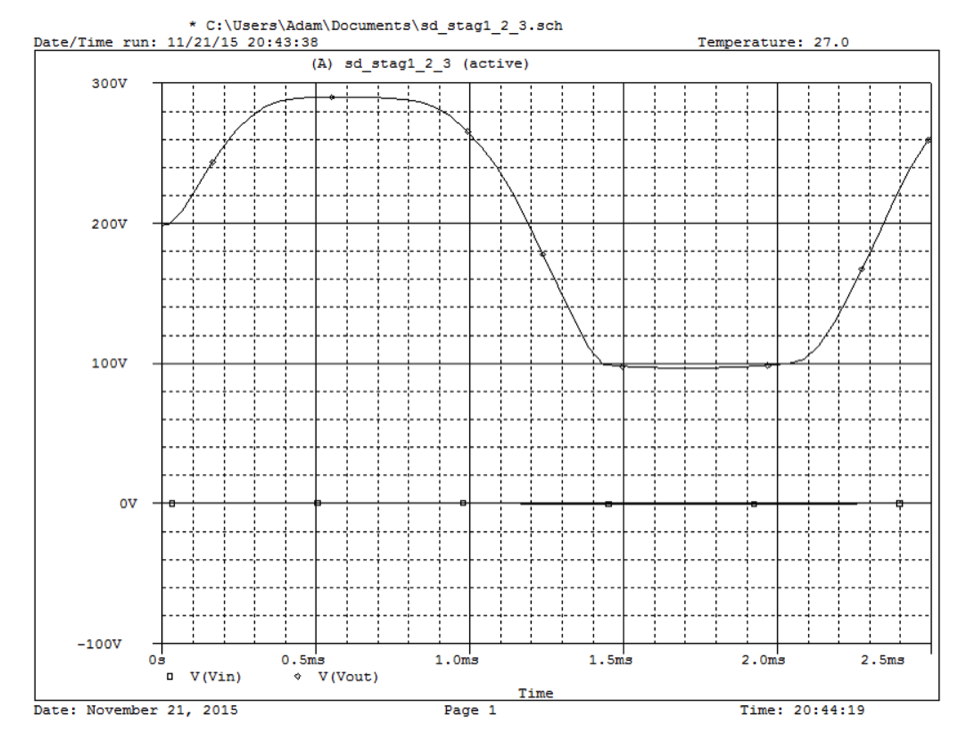 Design:  Chassis Layout
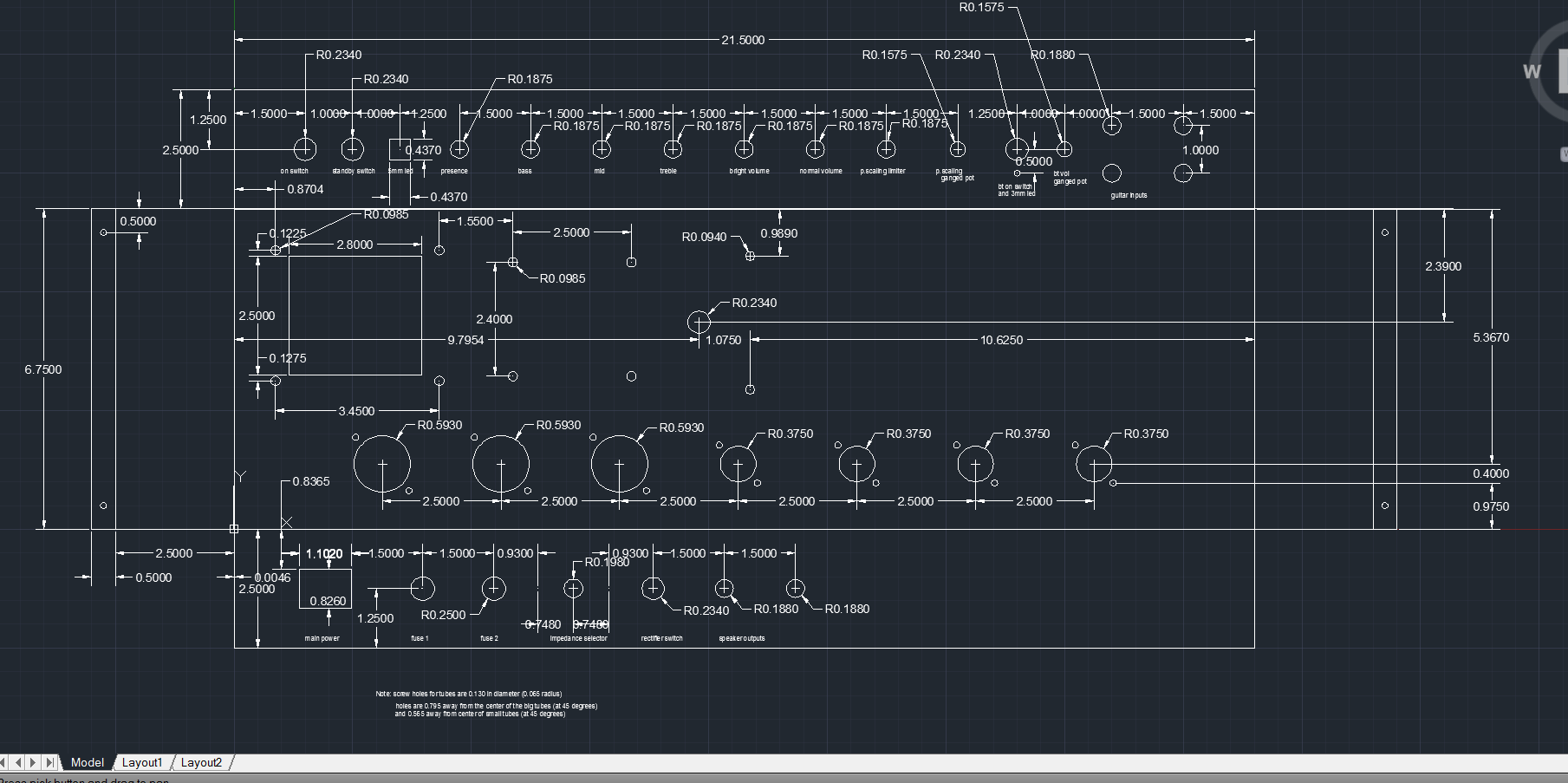 Construction: Chassis
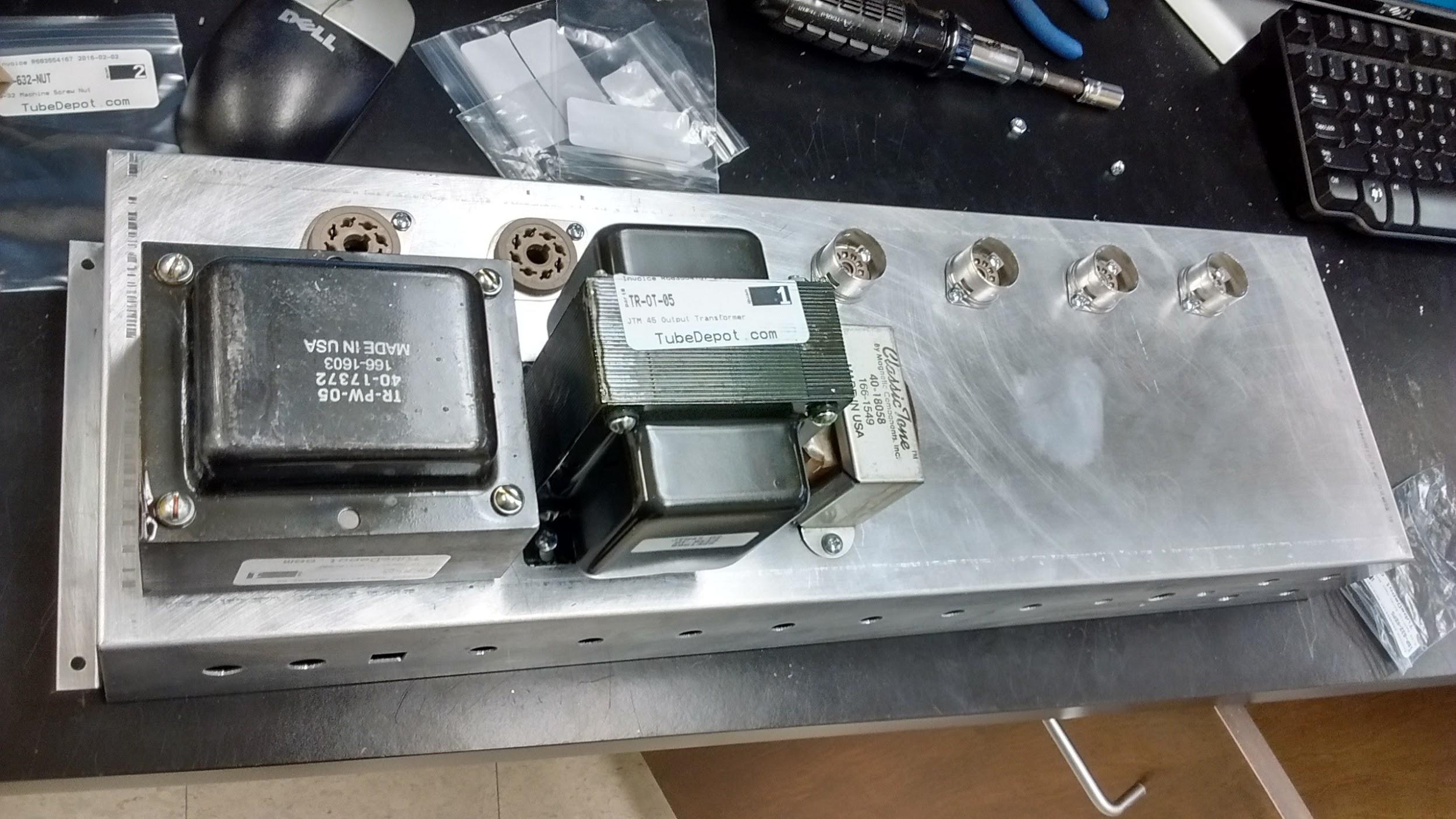 Construction: Wiring
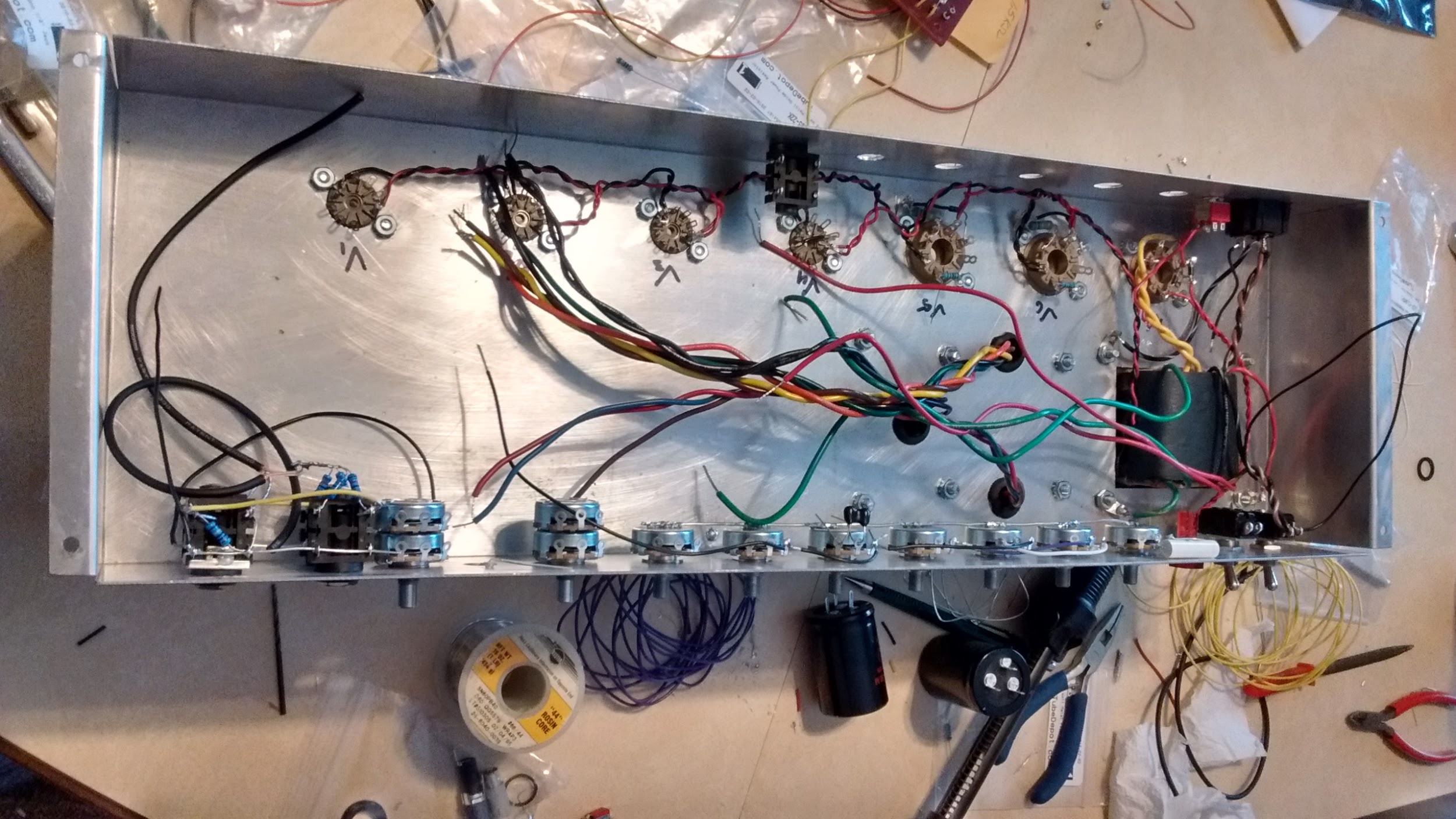 Construction: Wiring
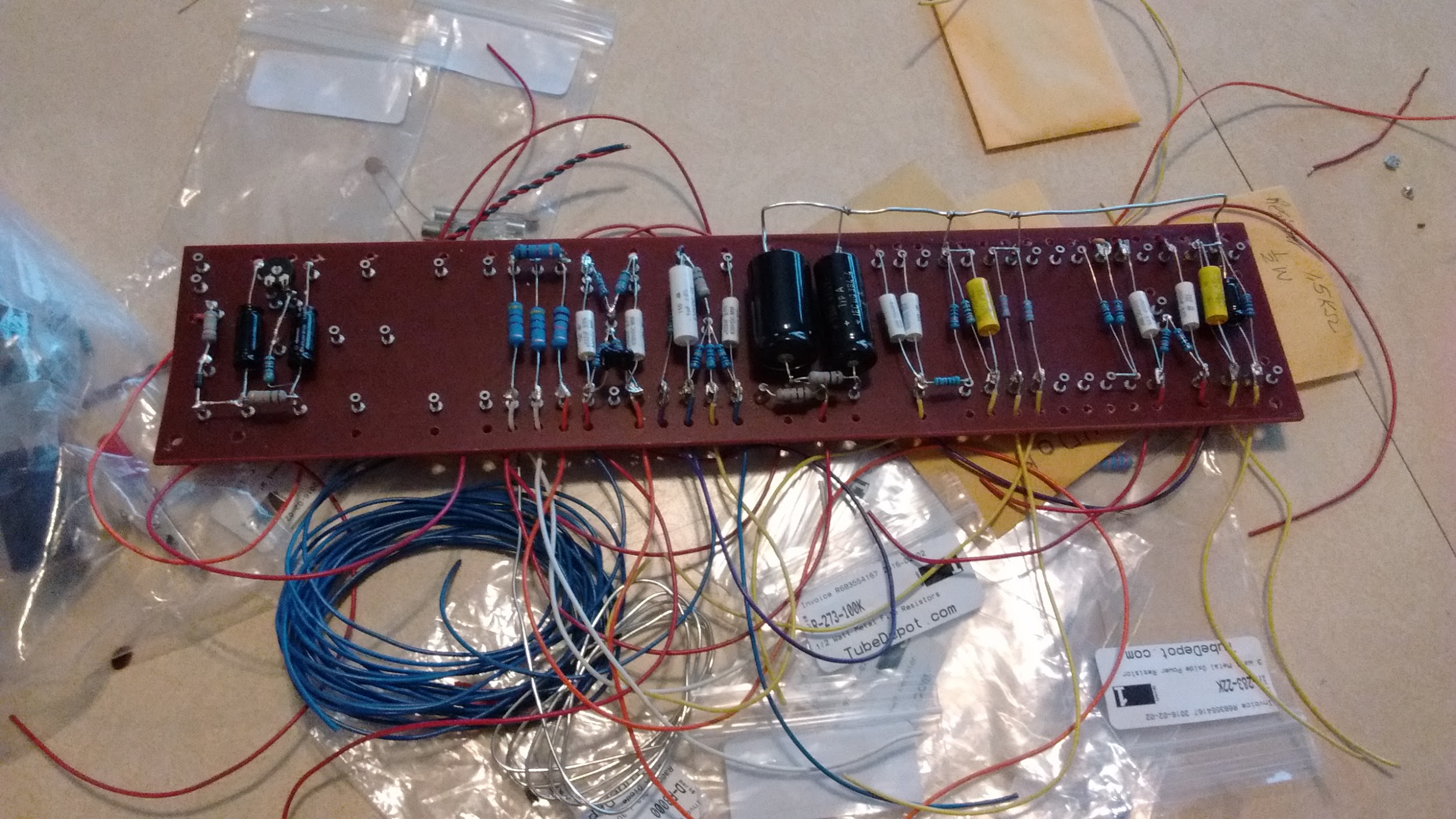 Construction: Wiring
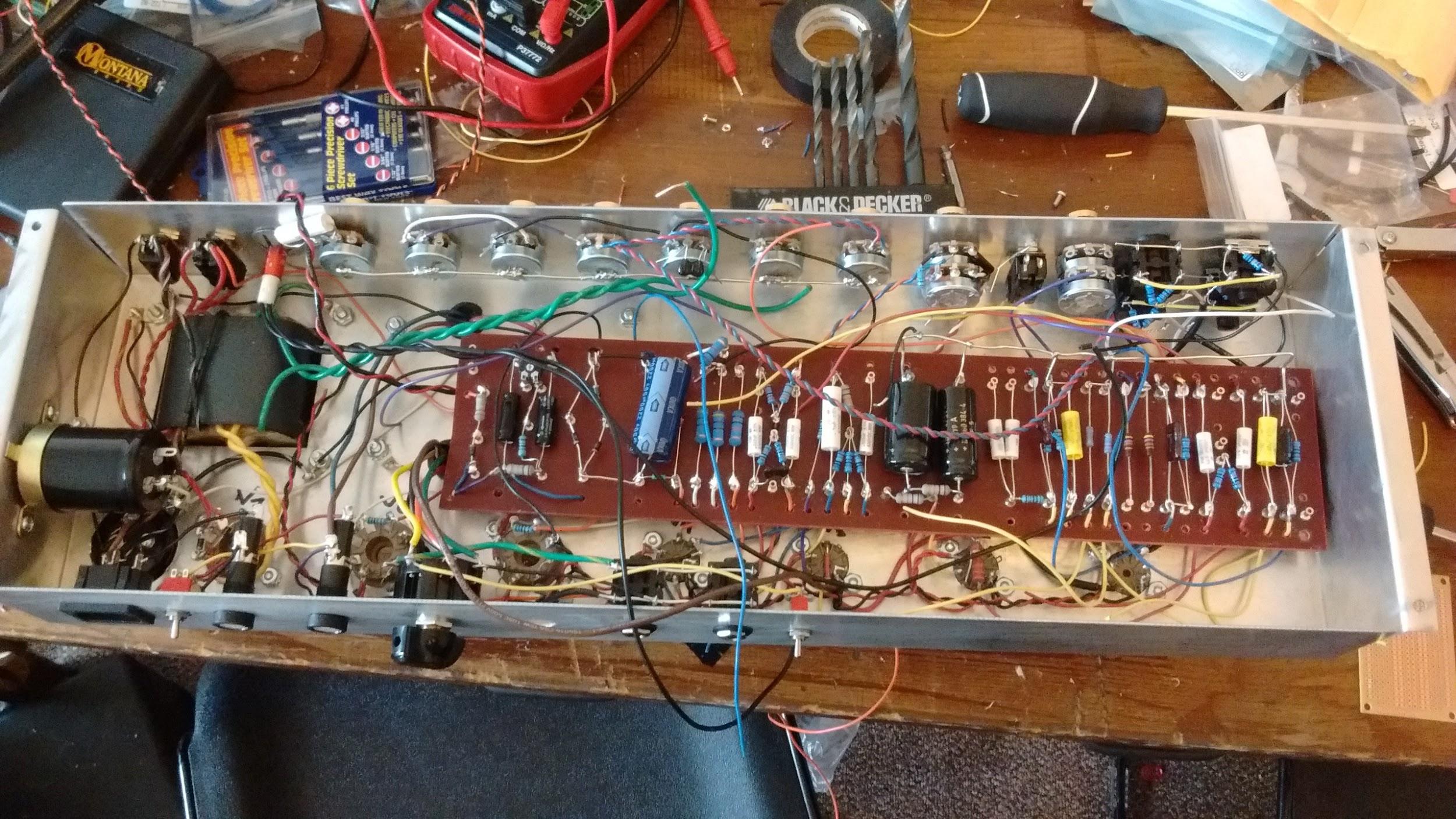 Construction: Tolex Process
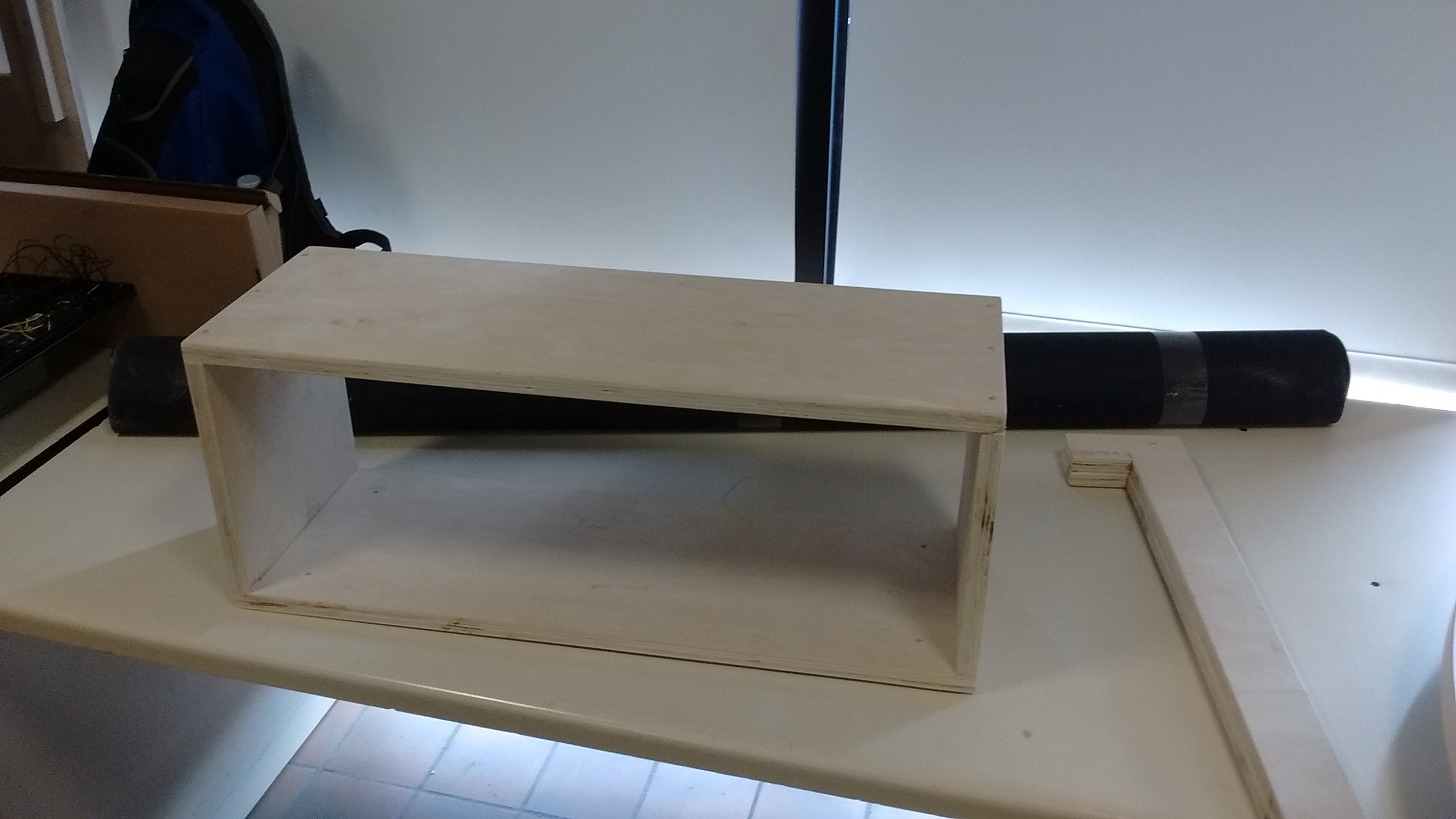 Construction: Tolex Process
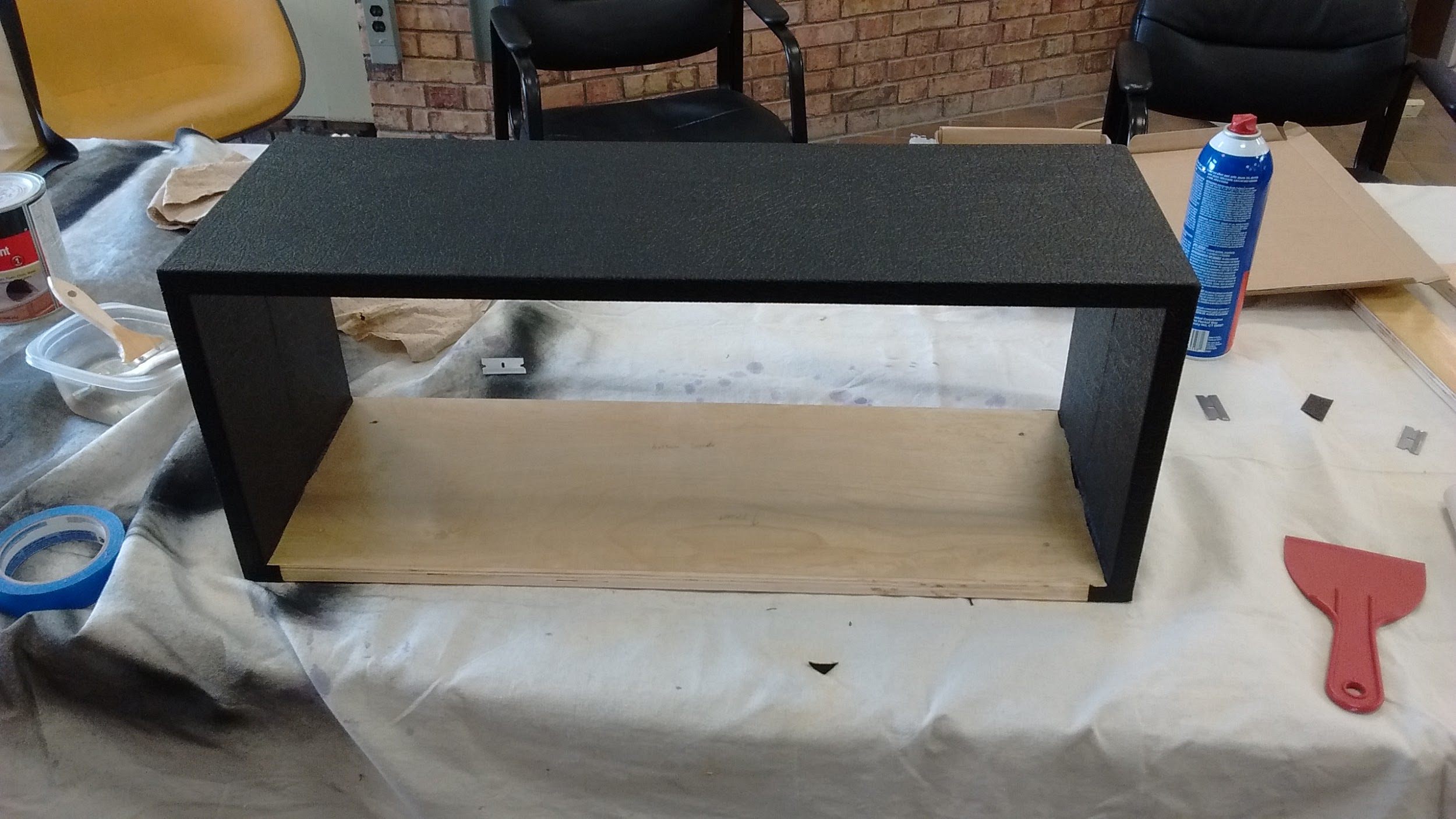 Construction:  Amp Enclosure
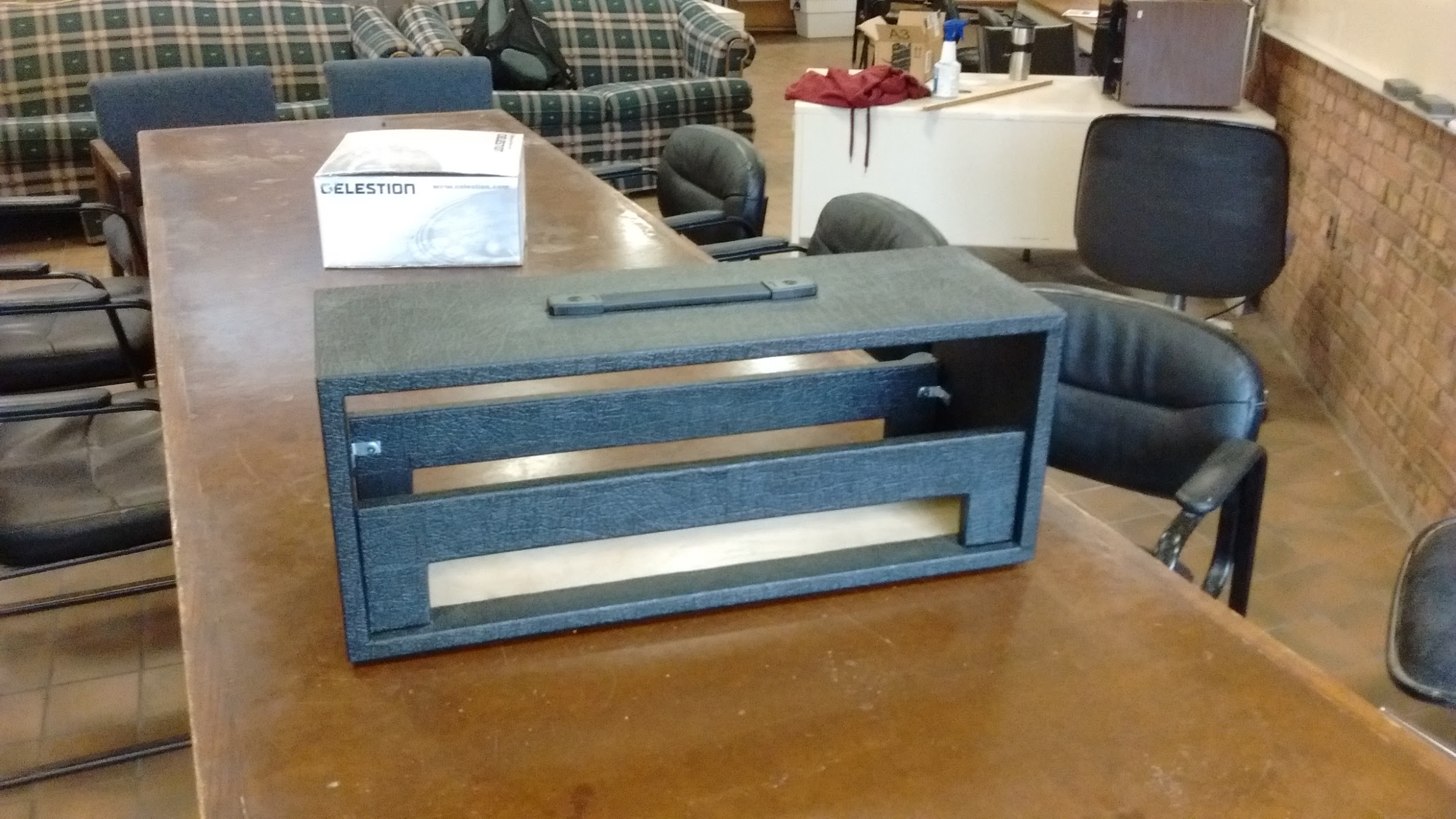 Construction: Speaker Cabinet
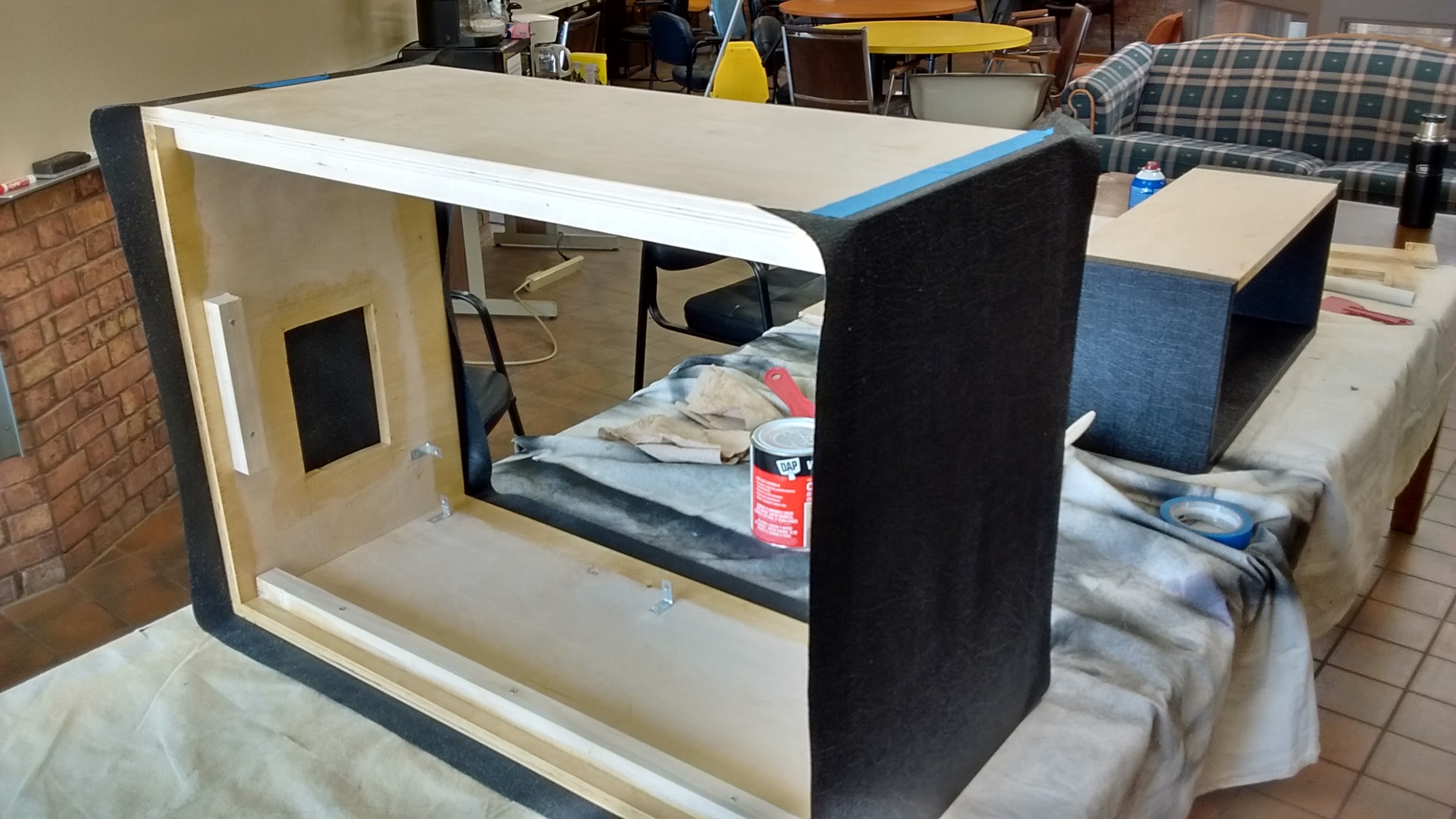 Construction:  Speaker Cabinet
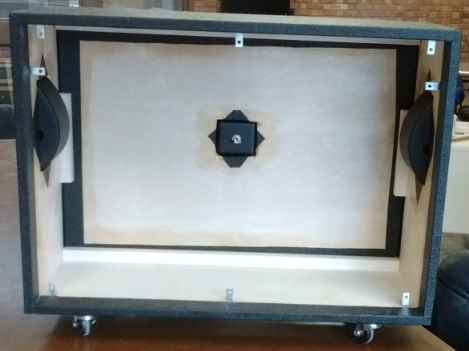 Problems:
Diode trouble!

Diodes kept burning out when power was turned on

Needed to switch to a full wave rectifier
Problems:
Next the amp was exhibiting a significant amount of background hum.  

Output transformer center tap needed to be relocated.
Problems:
Abnormally large bias voltage (-200V as opposed to -56V)

Found missing ground connection to bias potentiometer.
Problems:
Bluetooth module is fried:

Eventually order new module
Areas of Concern
Economic Concerns
Environmental Concerns
Manufacturability
Ethical Concerns
Health and Safety
Social Concerns
Summary:
We set out to build a guitar amplifier with with the following features, and that is what we present to you.  
Power Scaling
Dual Rectifier
Bluetooth Connectivity
35 Watts rms of output power
Quality sound
Future Additions:
If we were able to include more in this design.
Wi-Fi Connectivity
Built in wireless system (between guitar and amp)
Plasma speaker (just for looks)
Custom faceplate, glass viewing window, cooling fans
Separate output stages for guitar and Bluetooth signal
Secondary tap on output transformer
Separate amplifier for the Bluetooth signal
Special Thanks To:
Dr. Stanley Burns
Sean Dumm
Lyndon Ramrattan
Anthony McMahon
Archer Racing
UMD Mechanical Engineering Department
Shey Peterson
QUESTIONS?